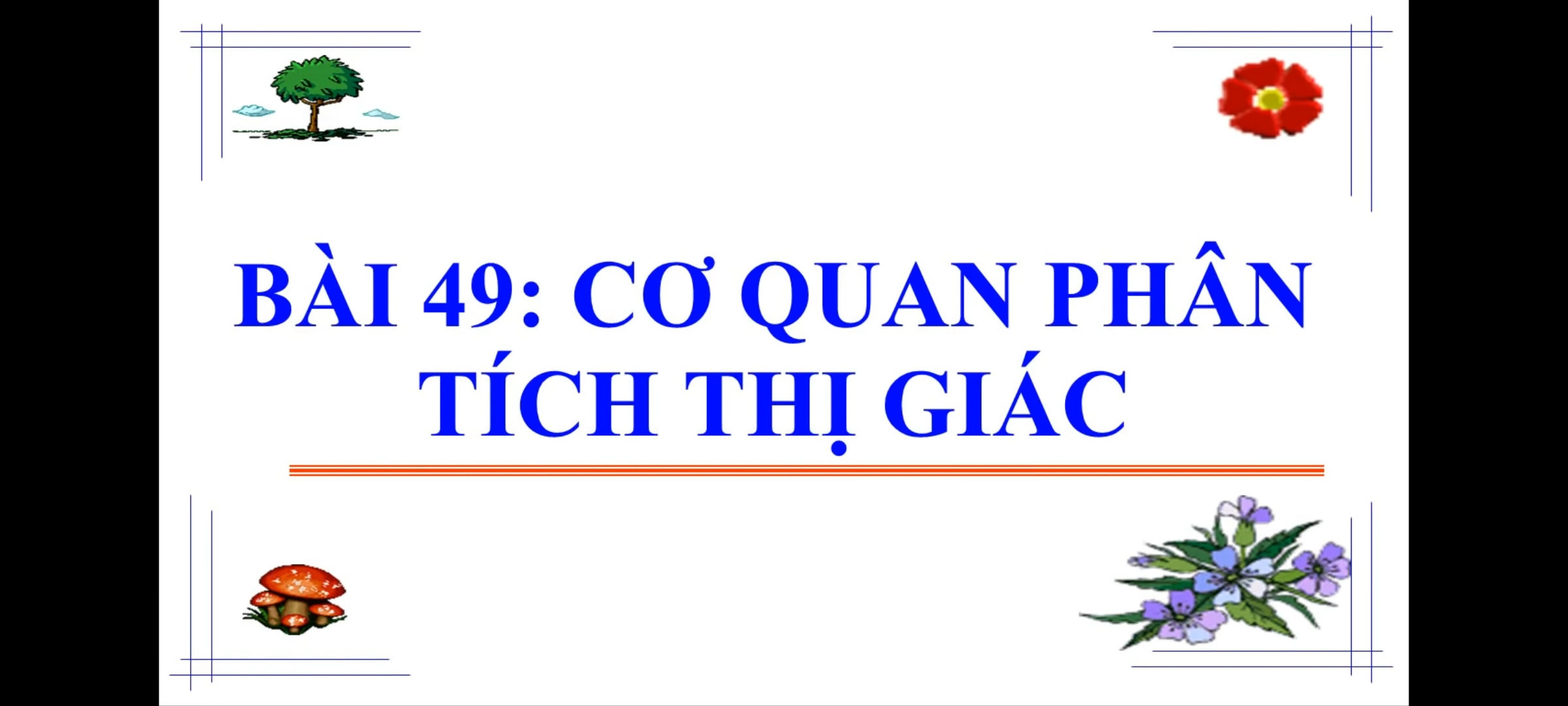 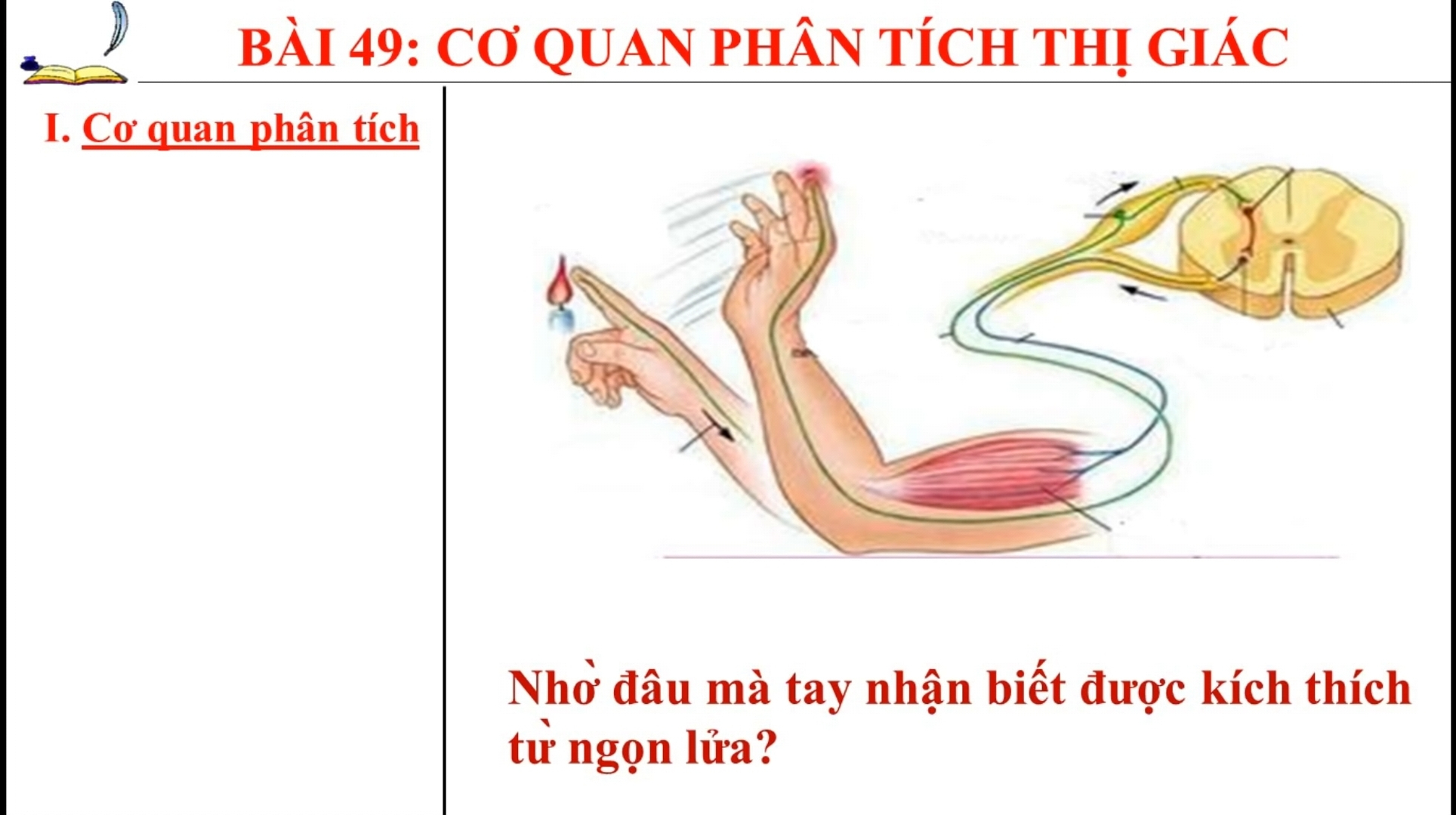 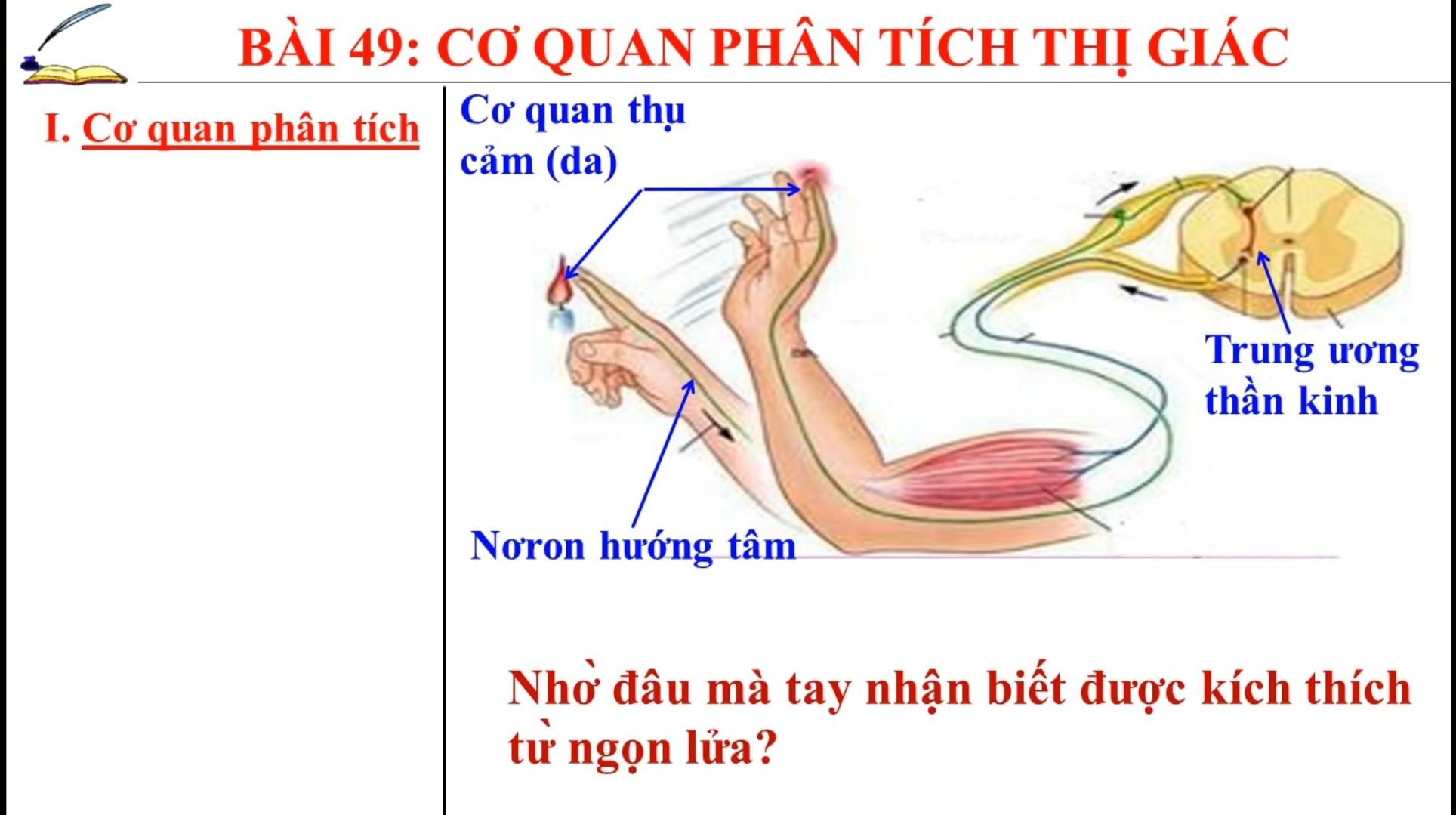 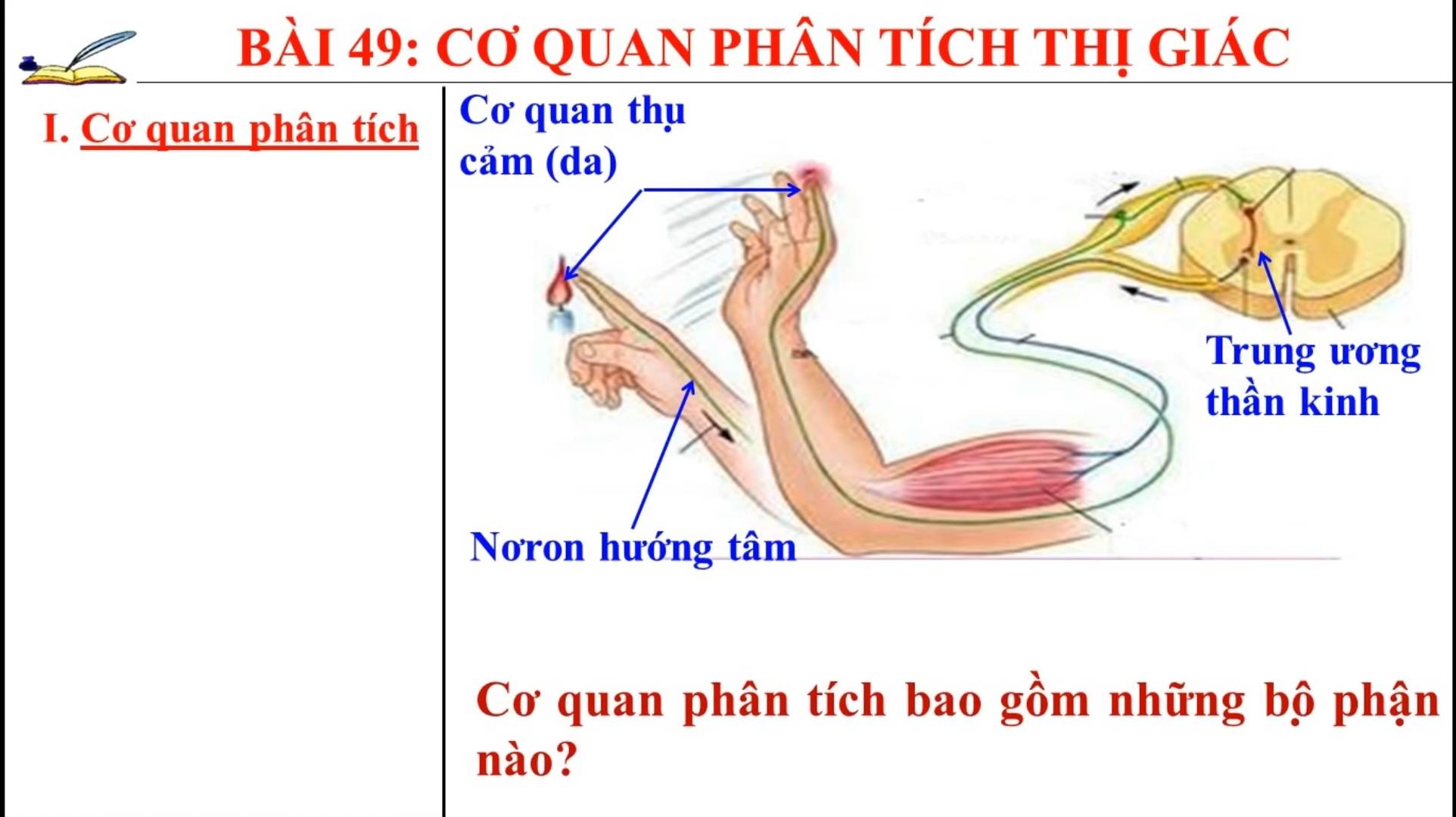 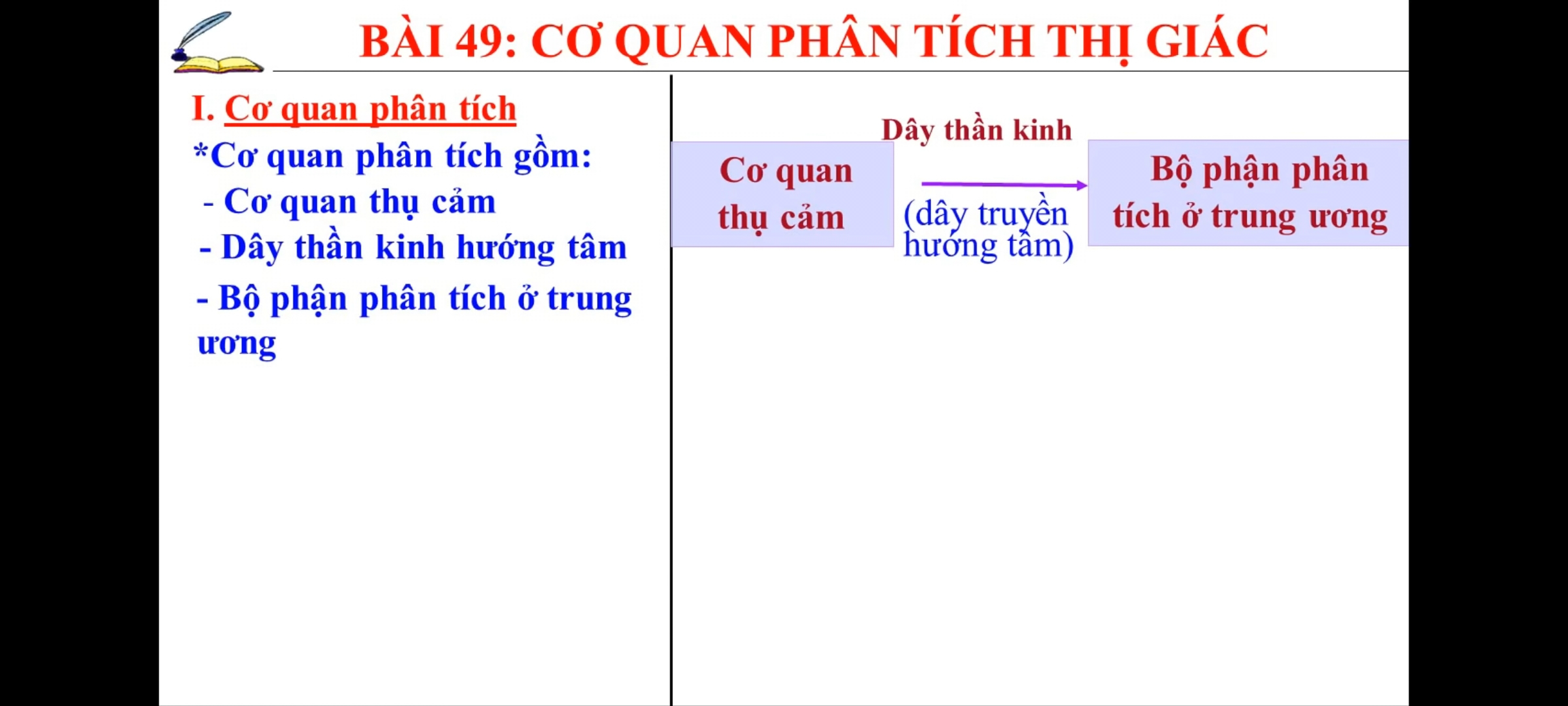 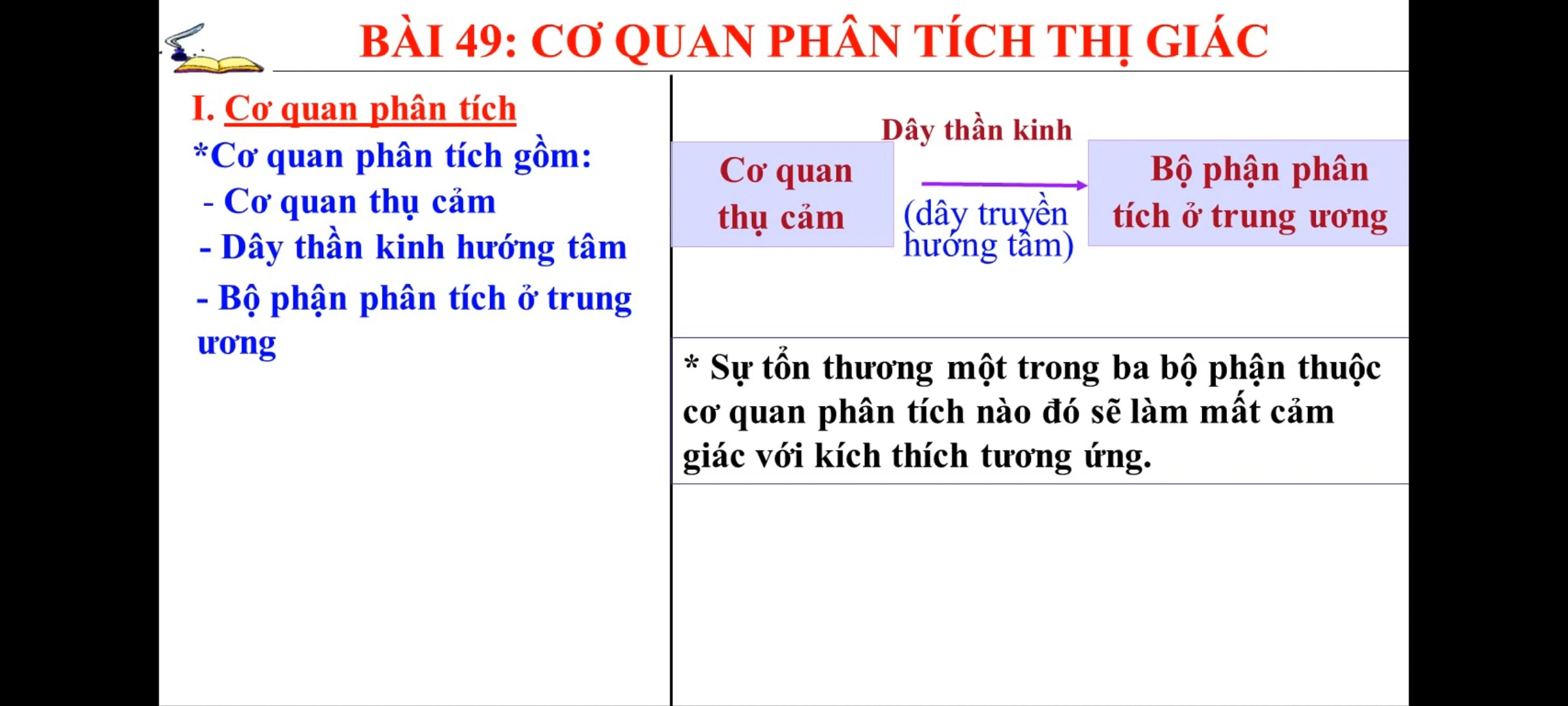 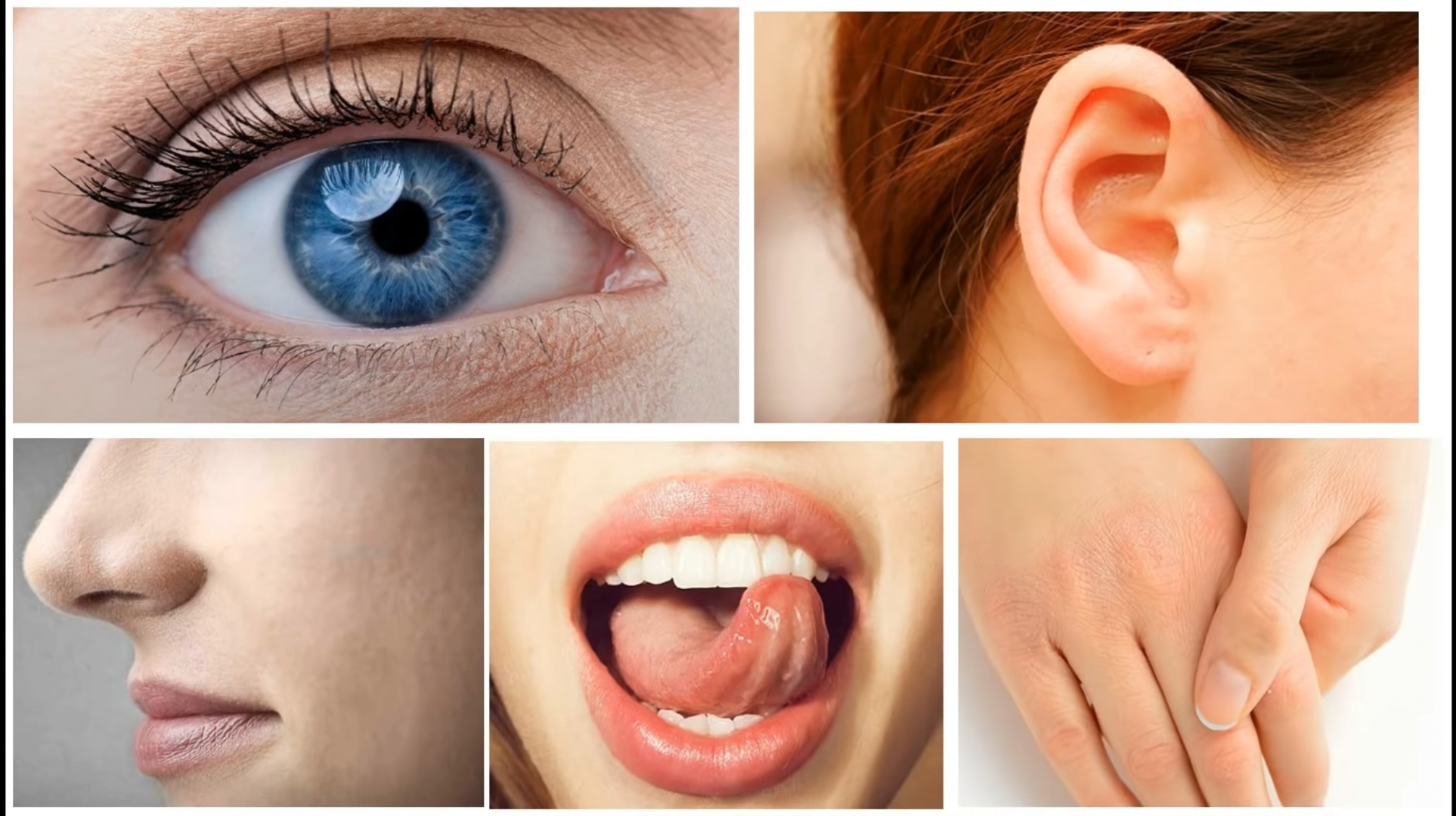 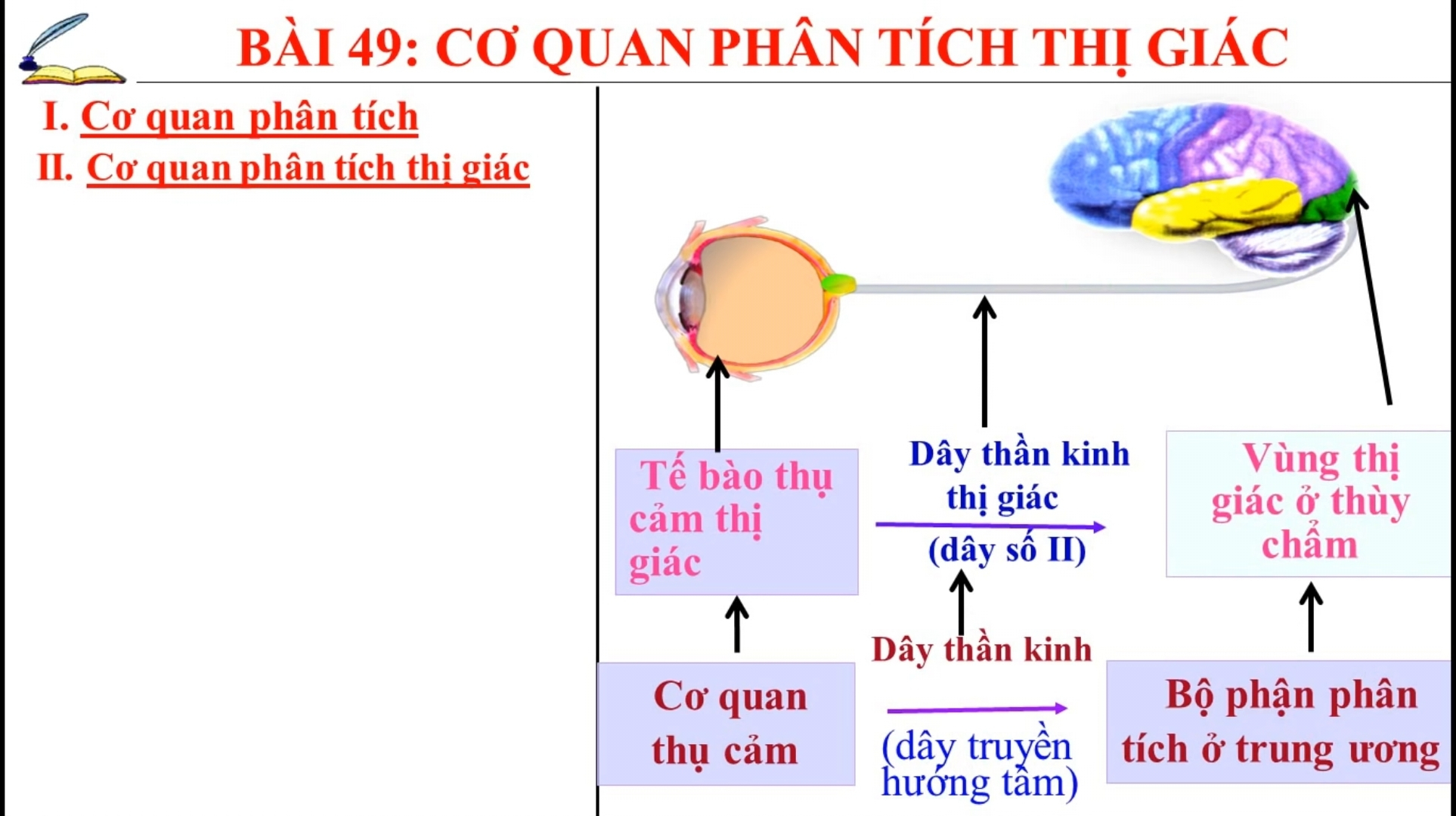 II. CƠ QUAN PHÂN TÍCH THỊ GIÁC
- Cơ quan phân tích thị giác gồm: 
+Tế bào thụ cảm thị giác (trong màng lưới cầu mắt)
+ Dây thần kinh thị giác (Dây thần kinh não số II)
+ Vùng thị giác ( thuỳ chẩm)
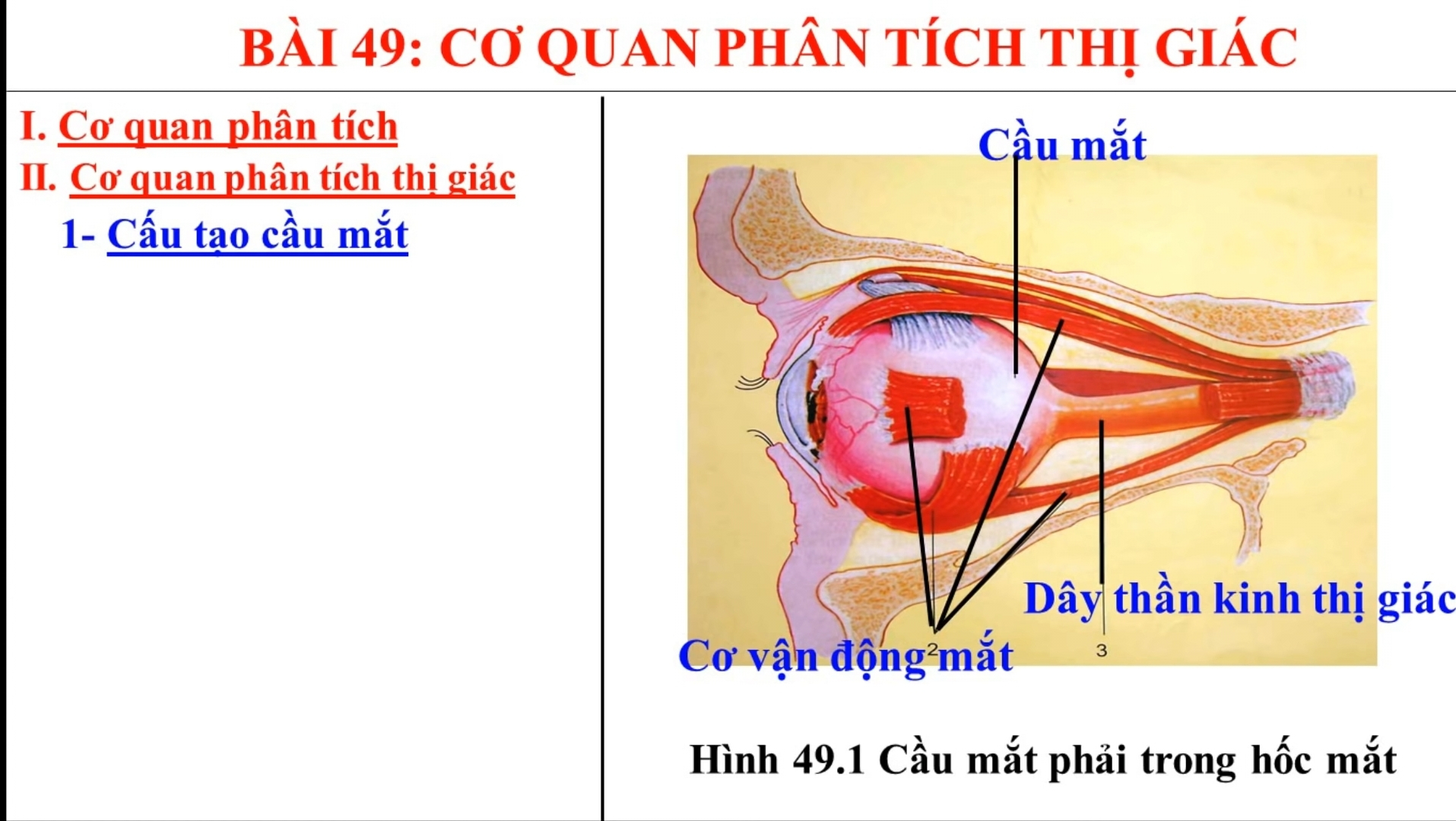 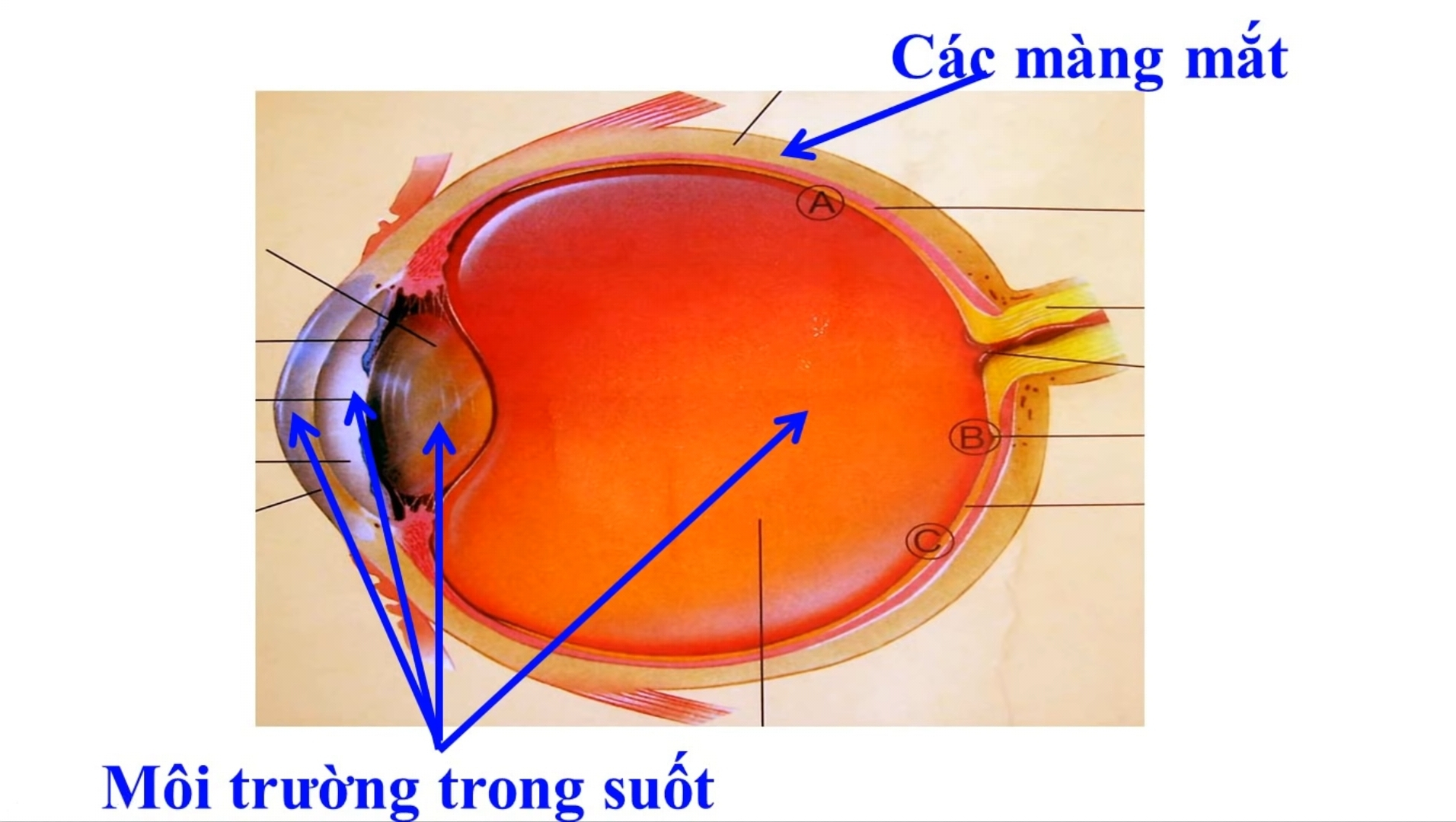 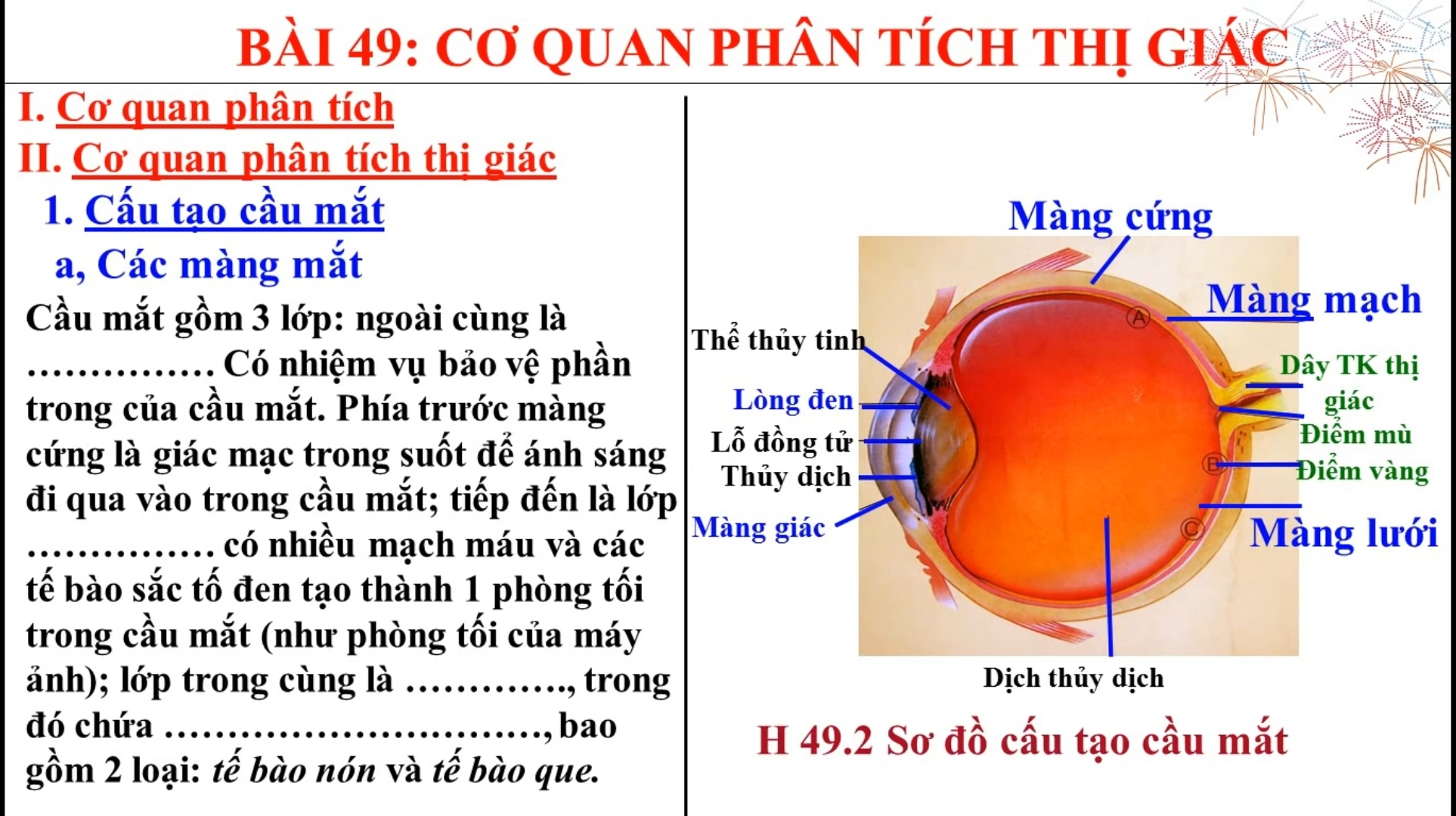 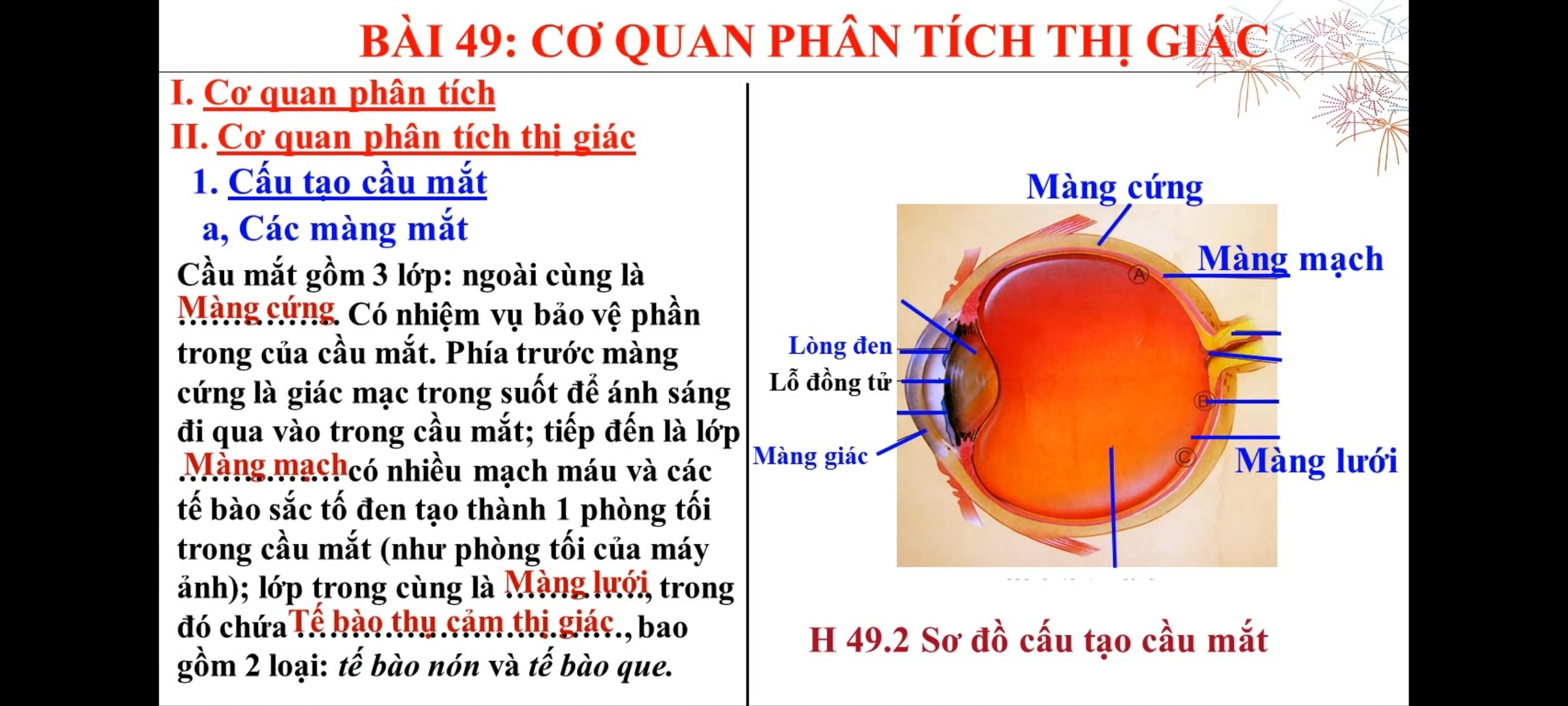 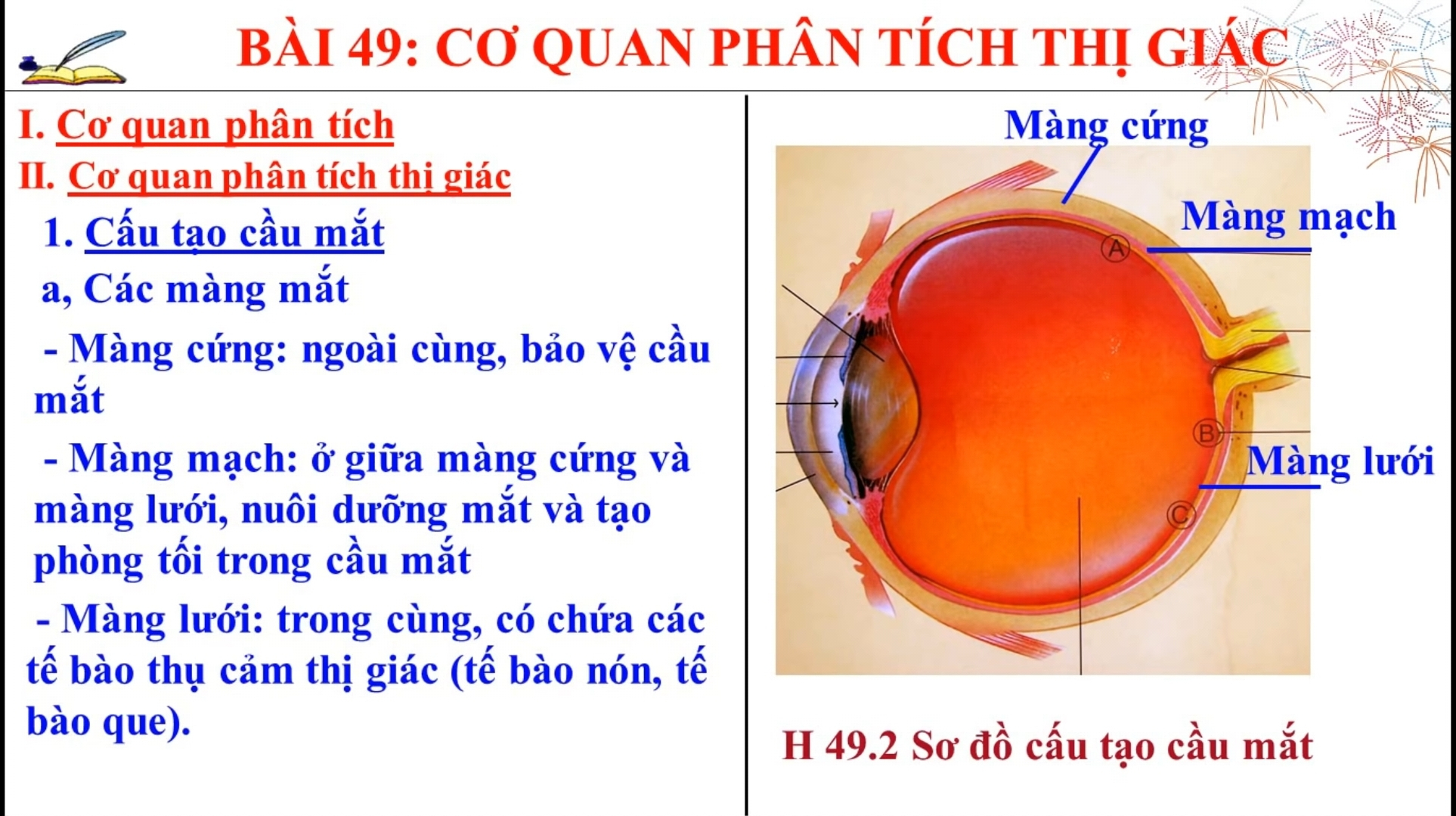 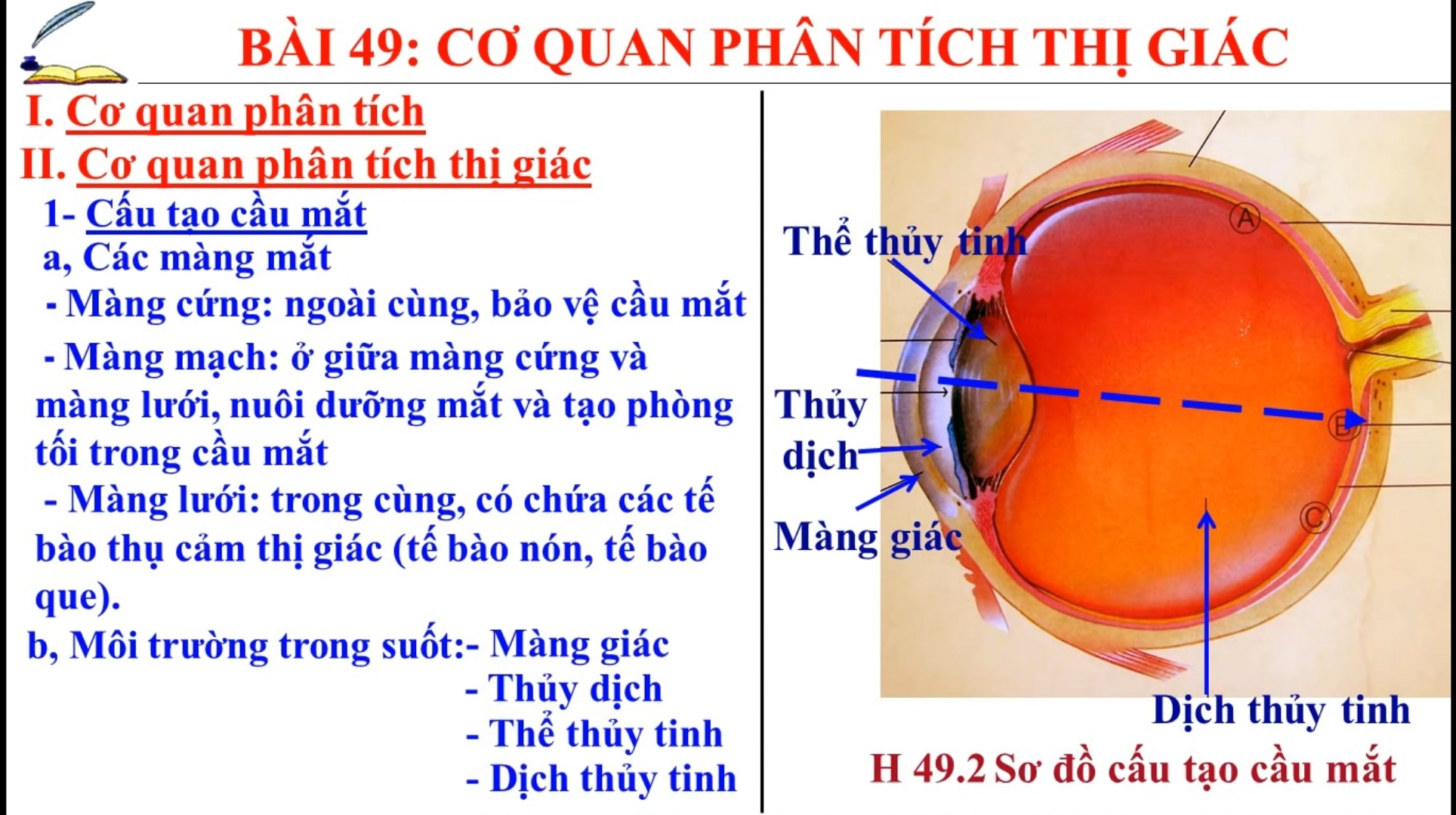 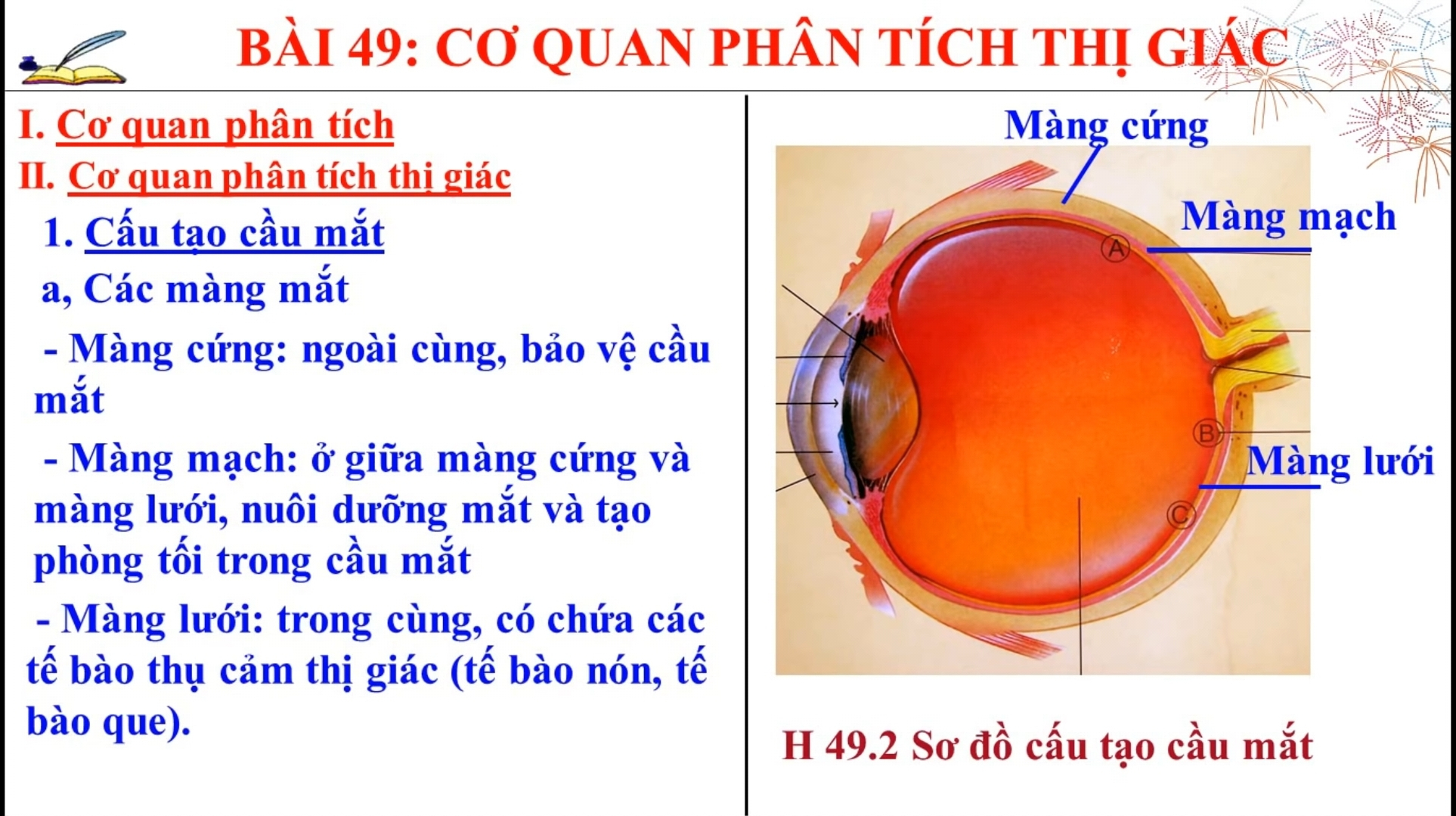 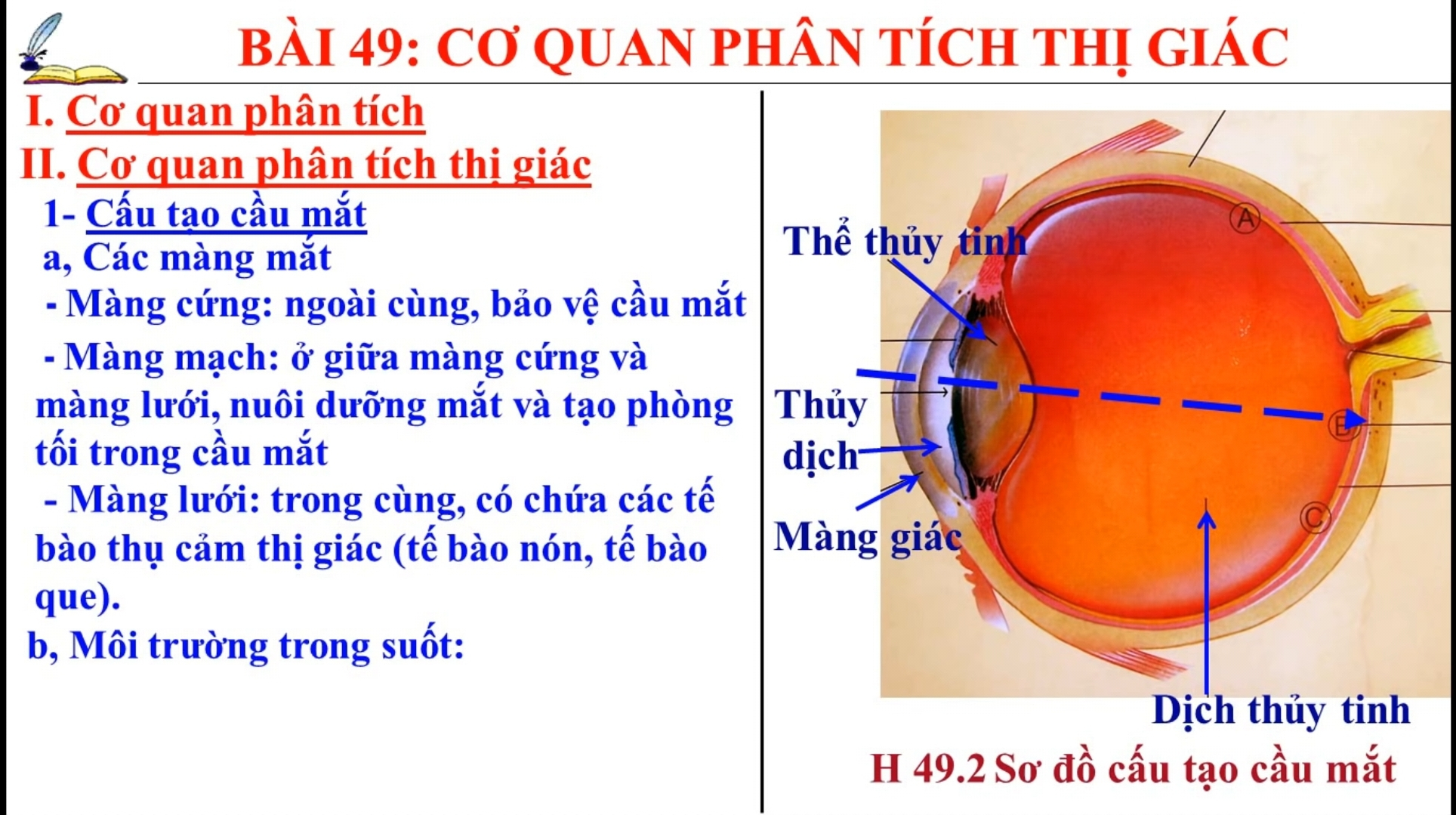 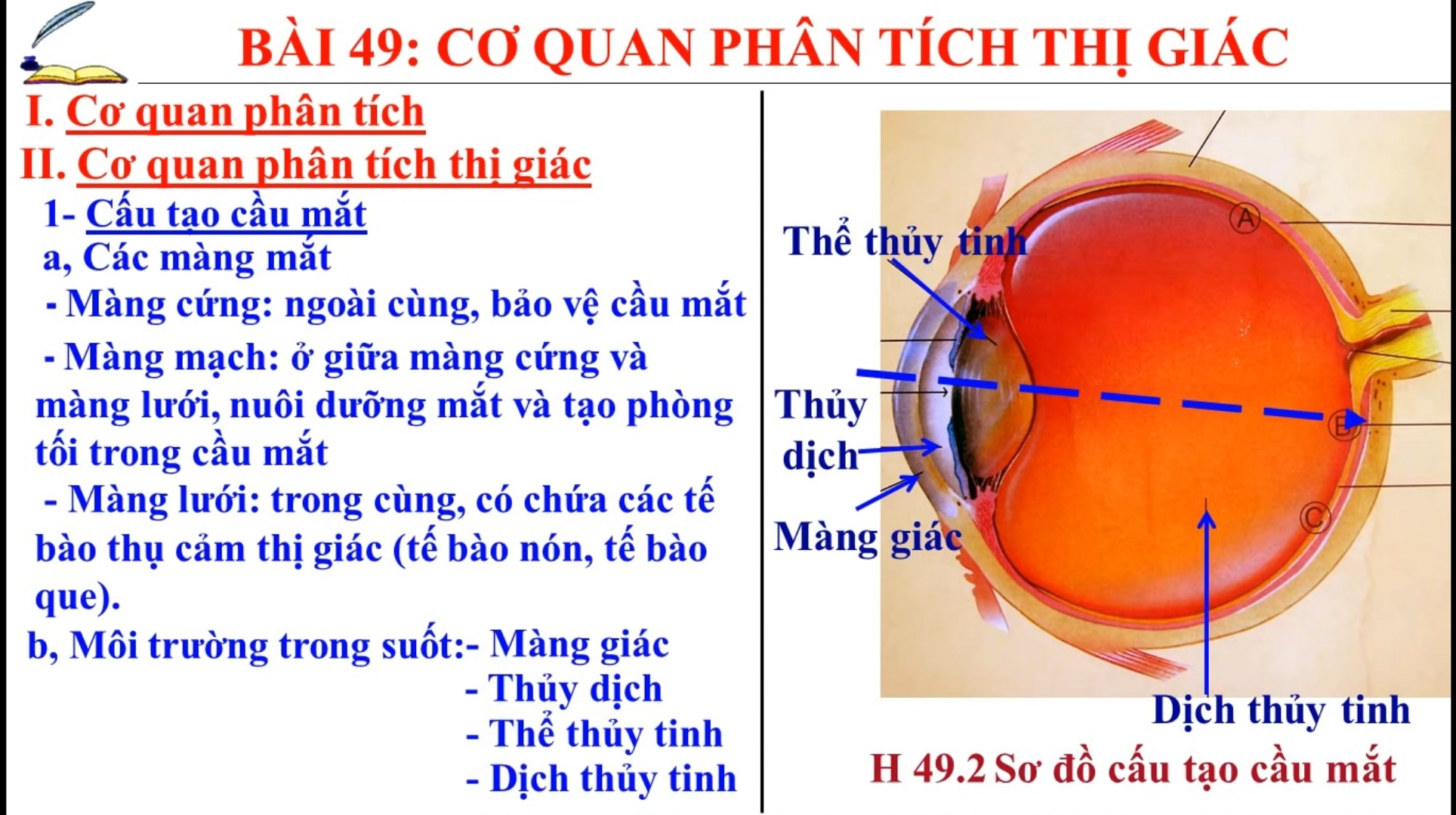 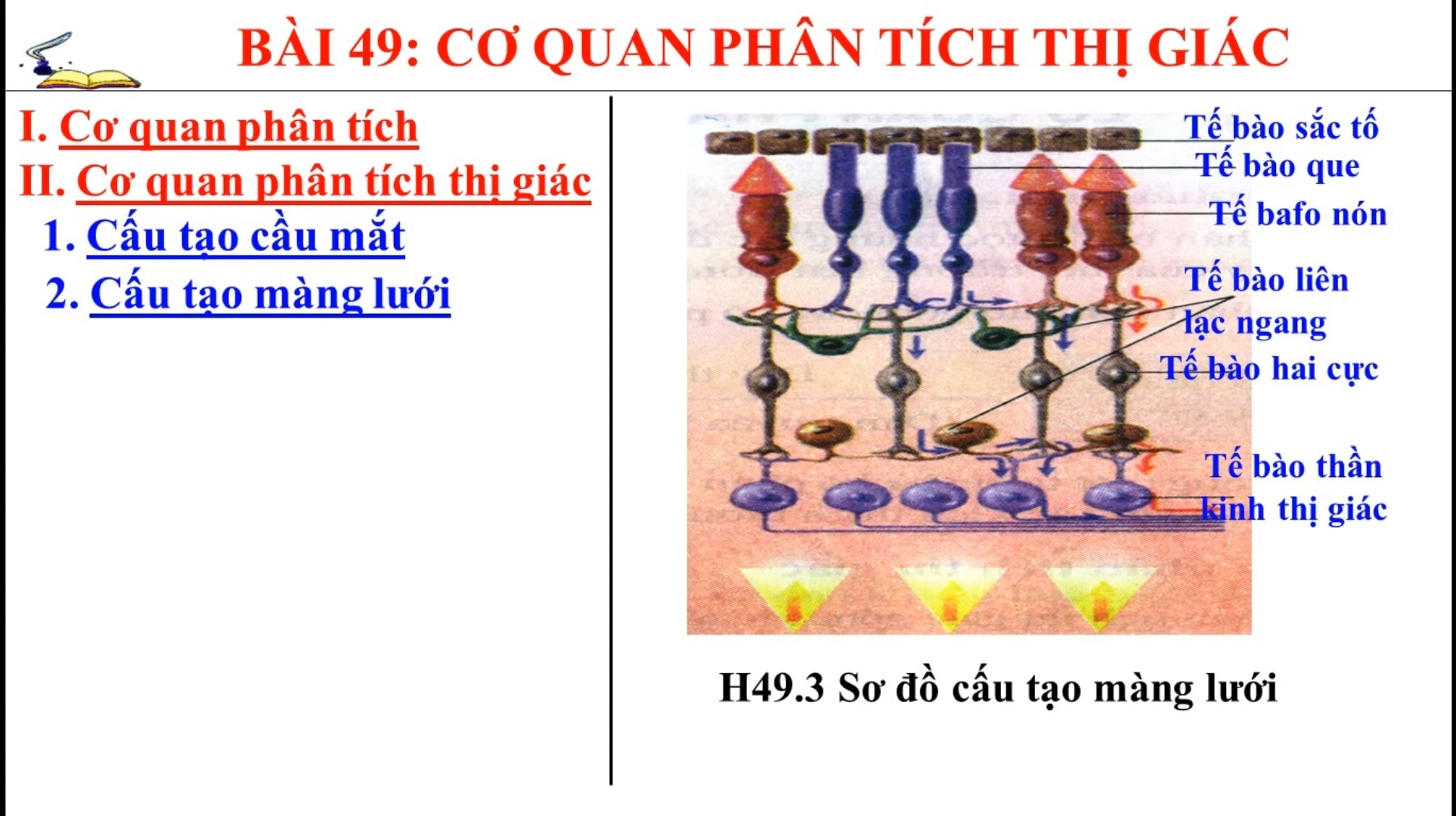 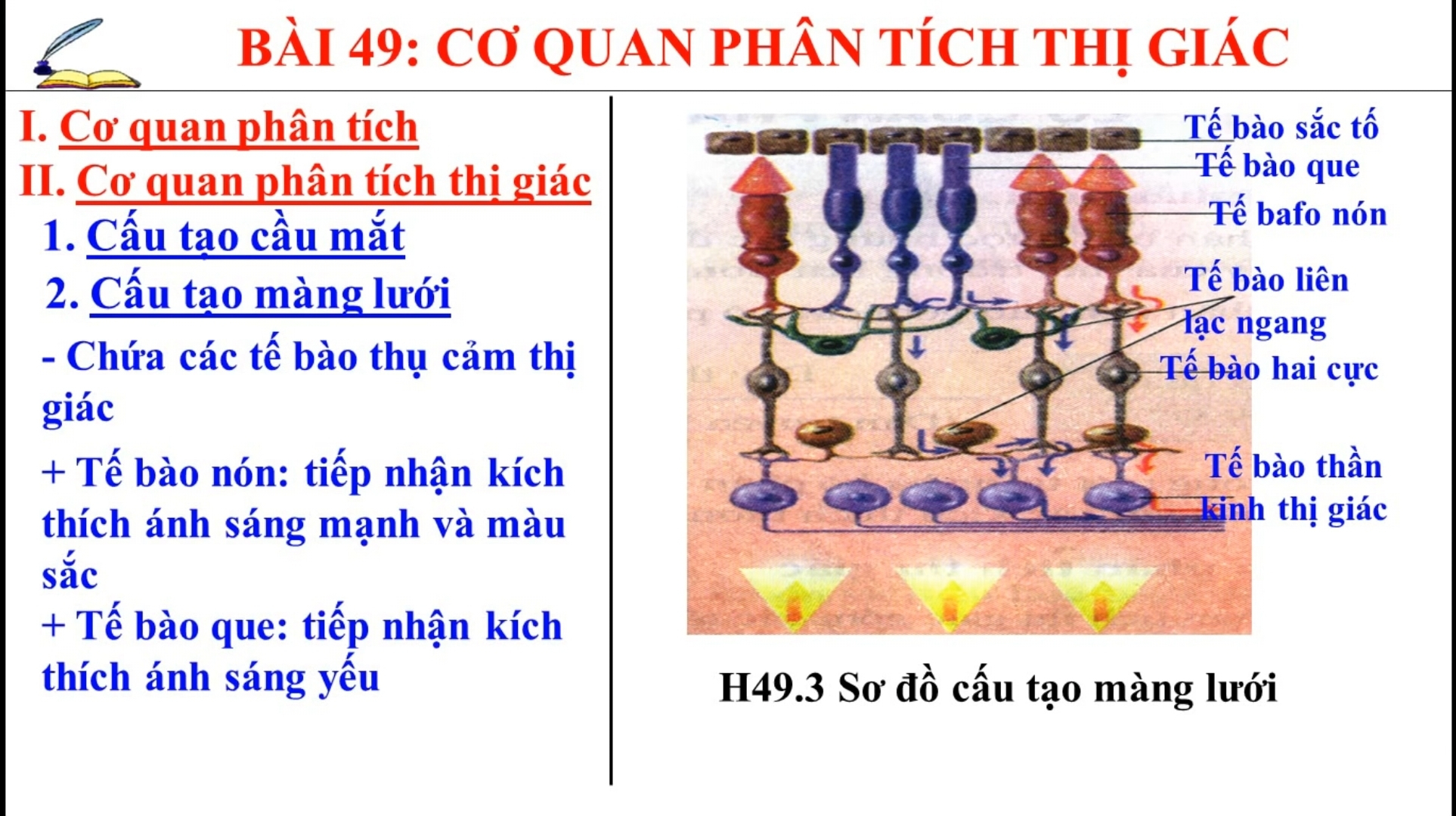 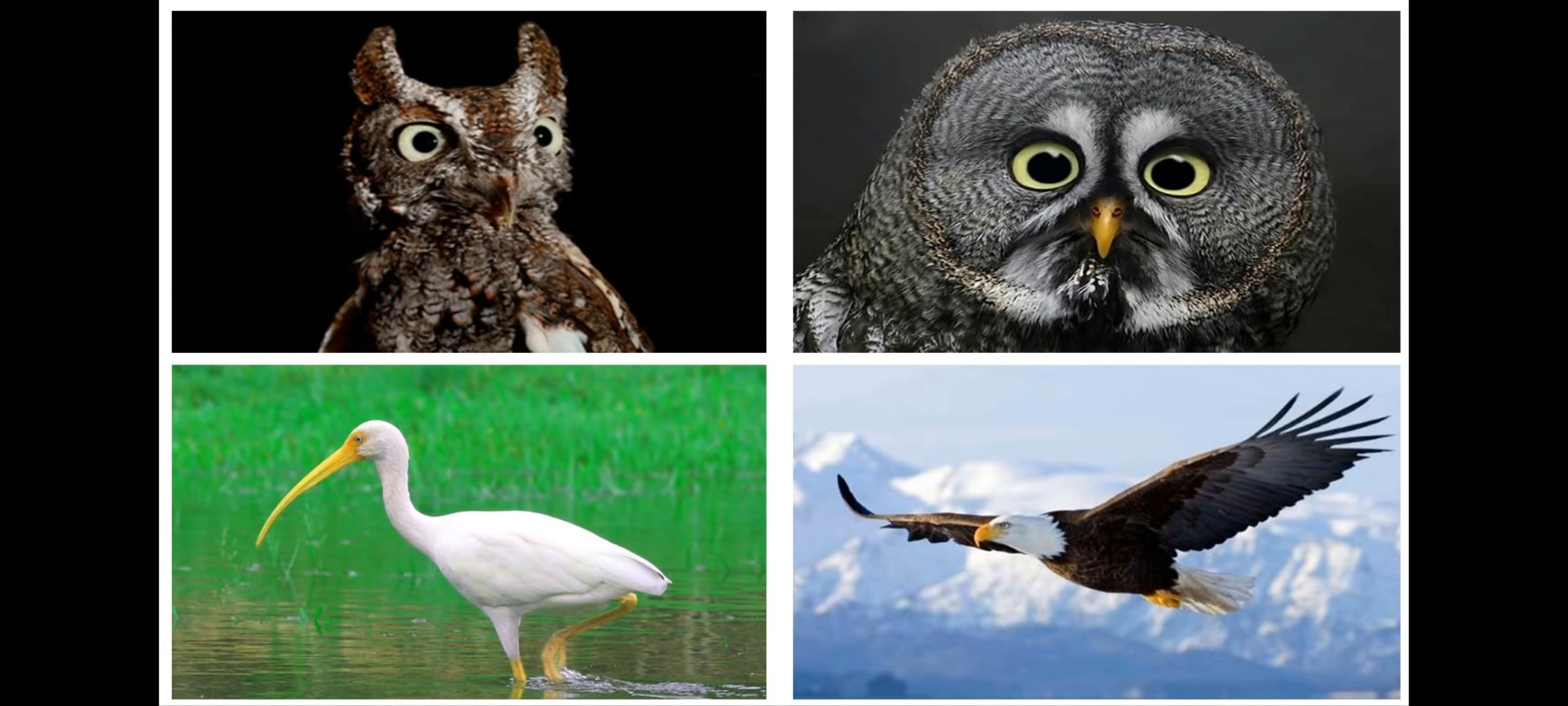 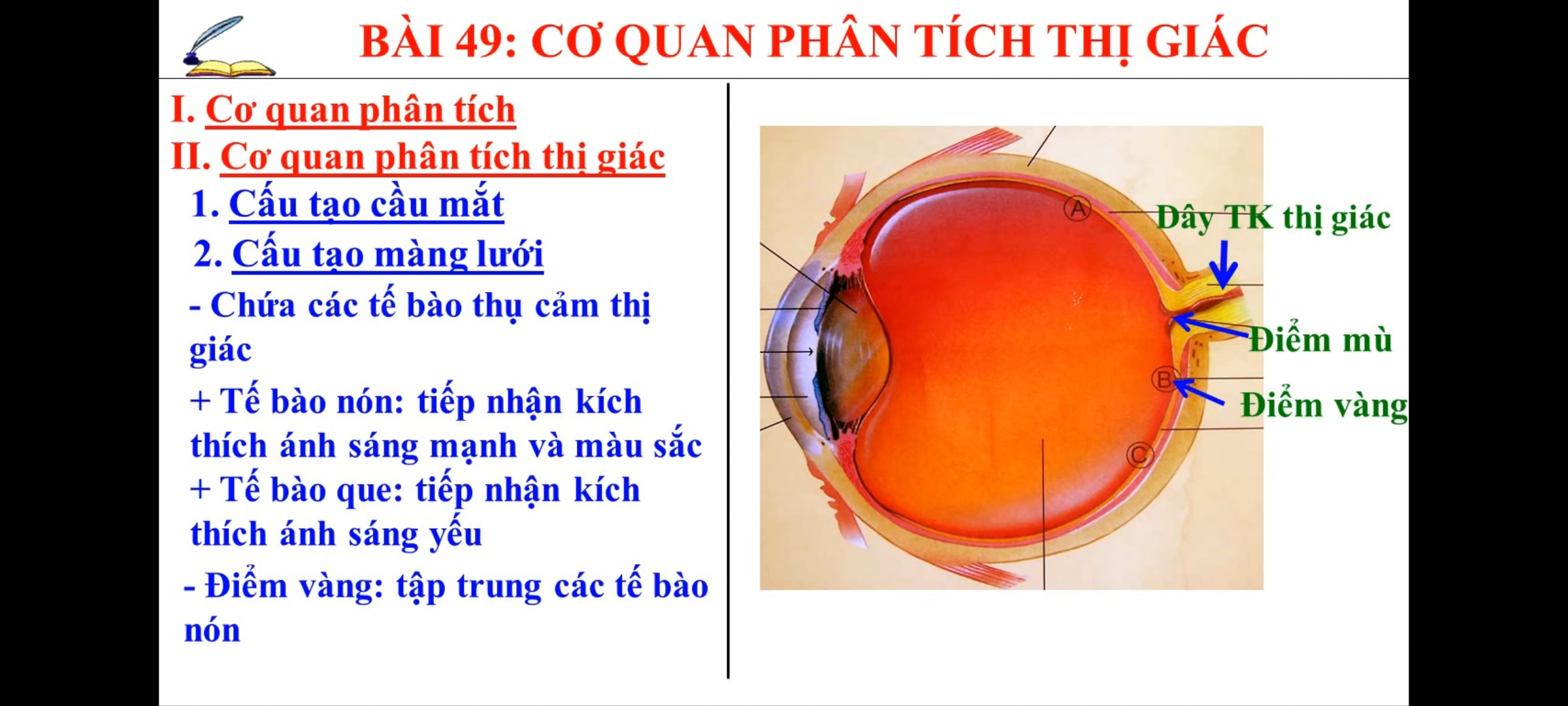 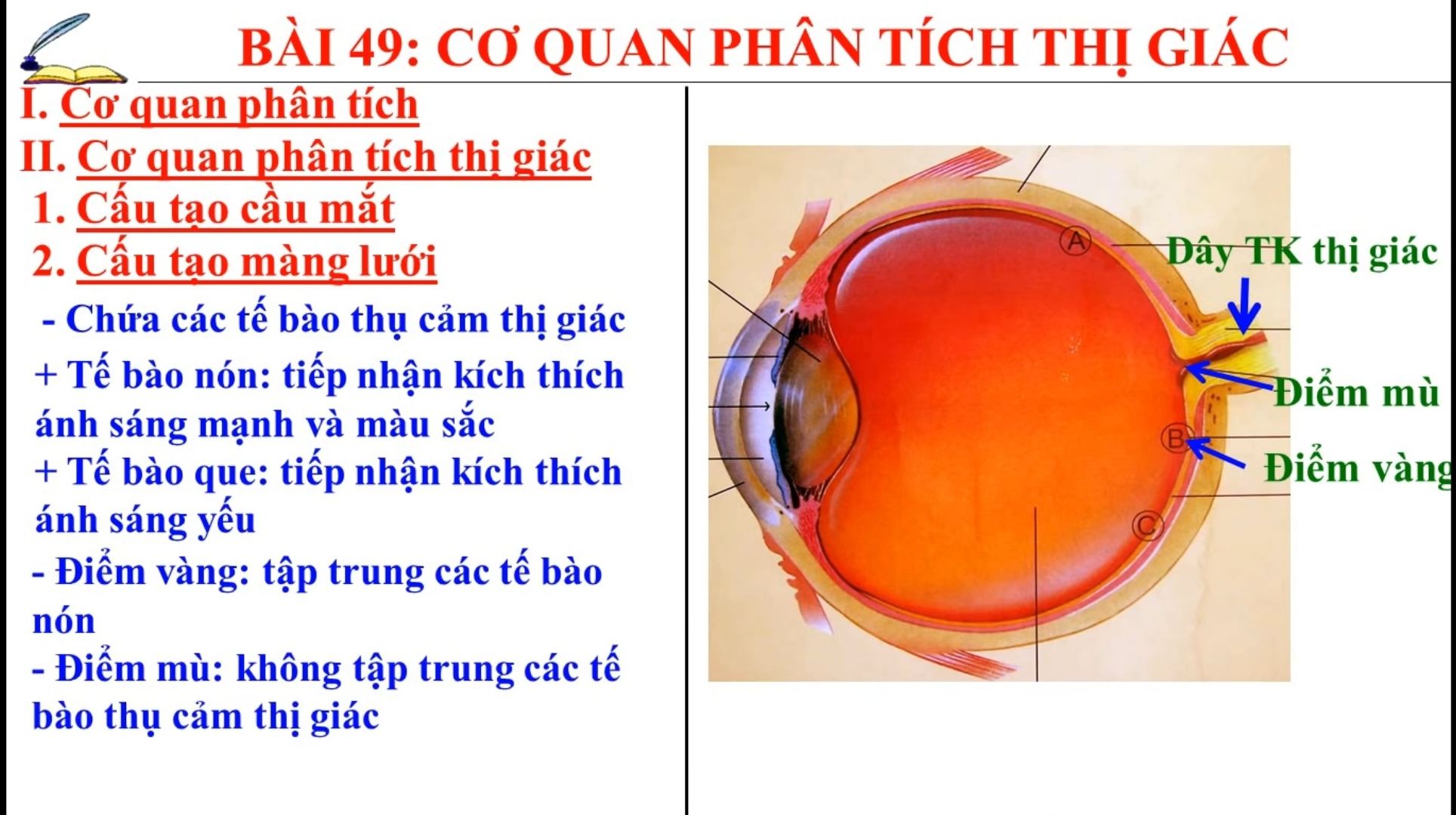 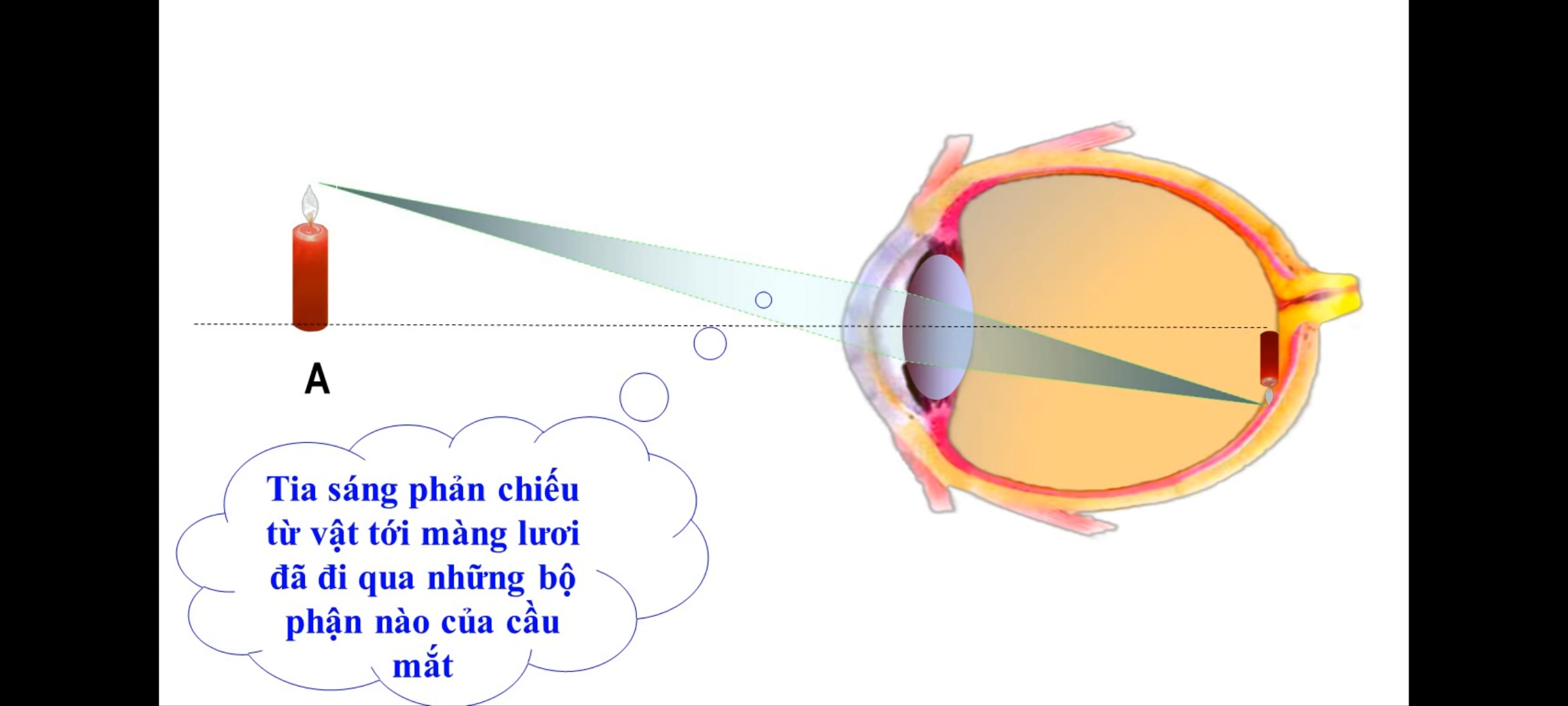 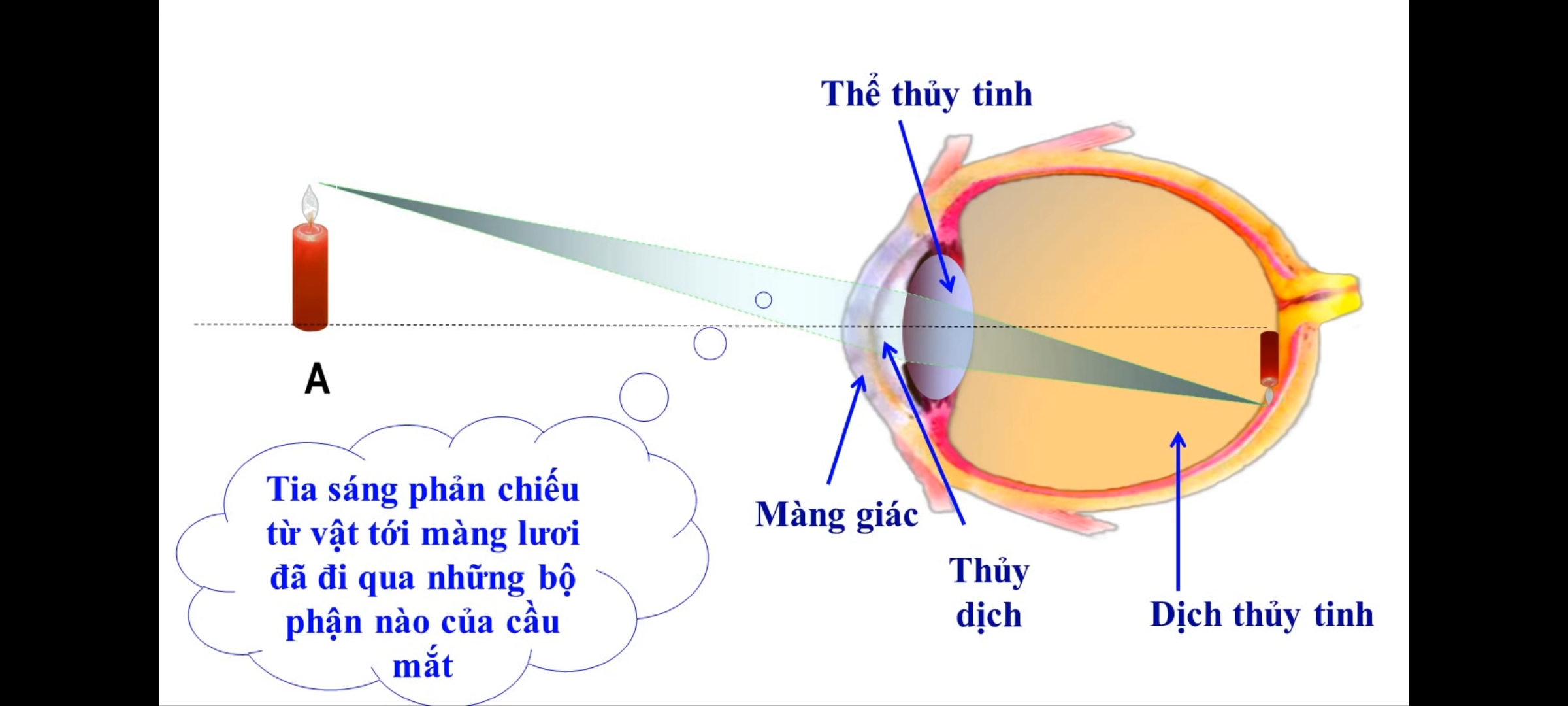 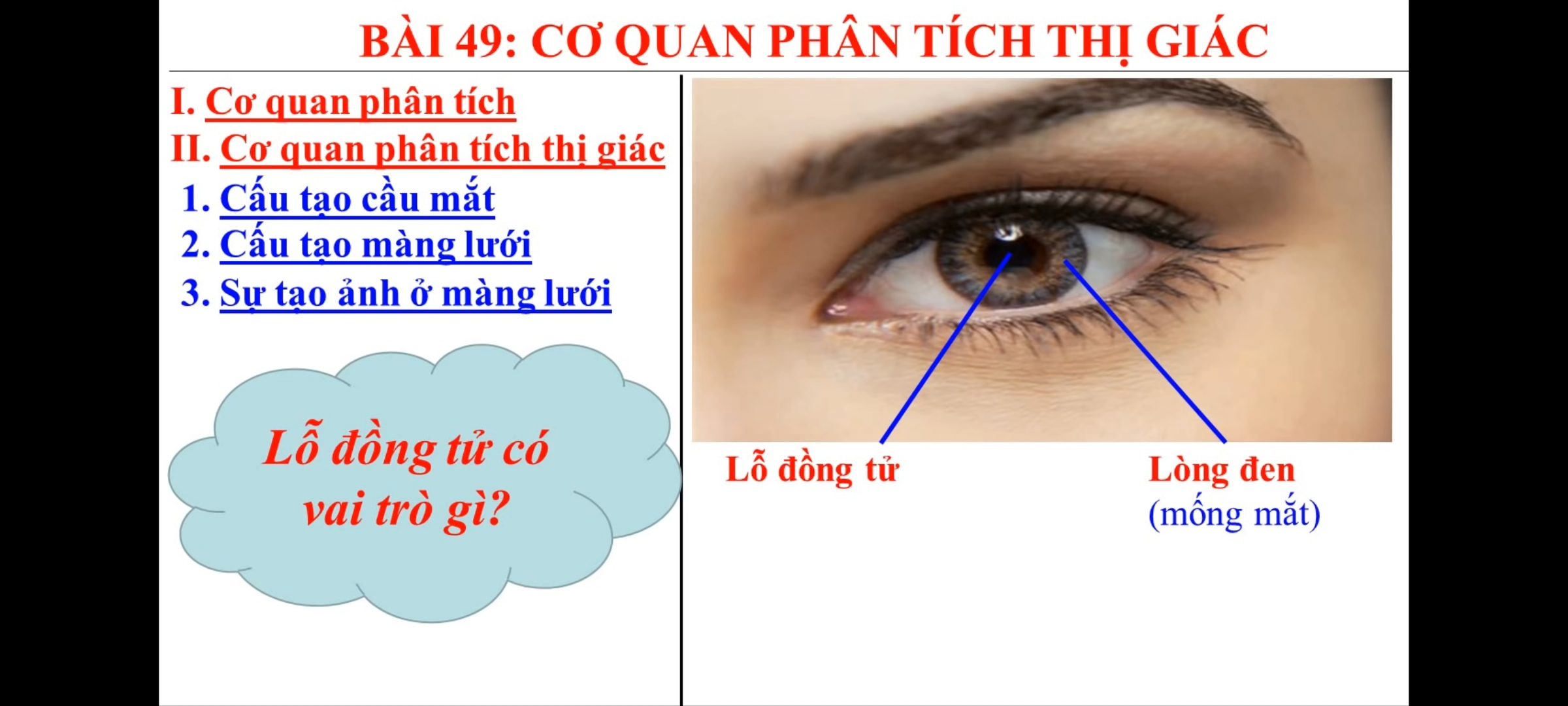 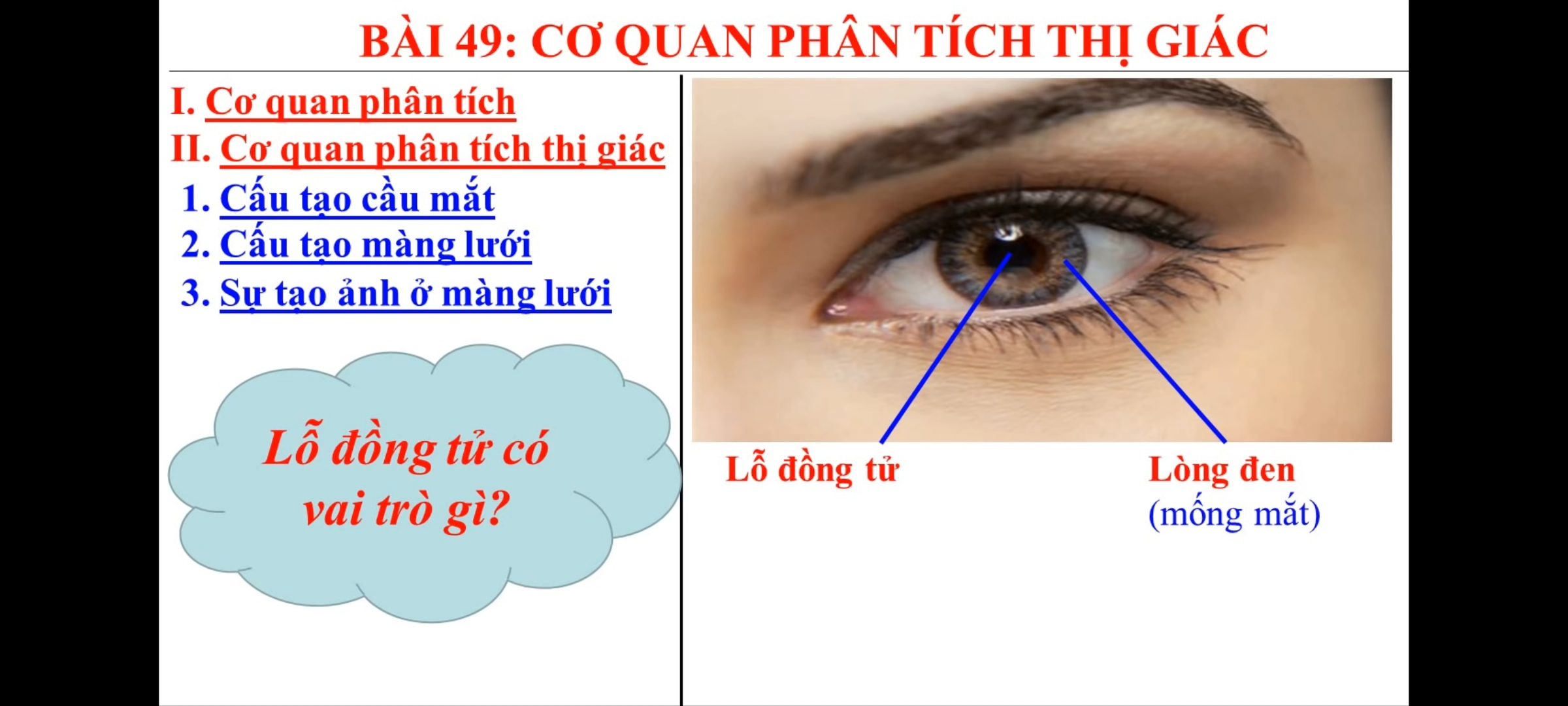 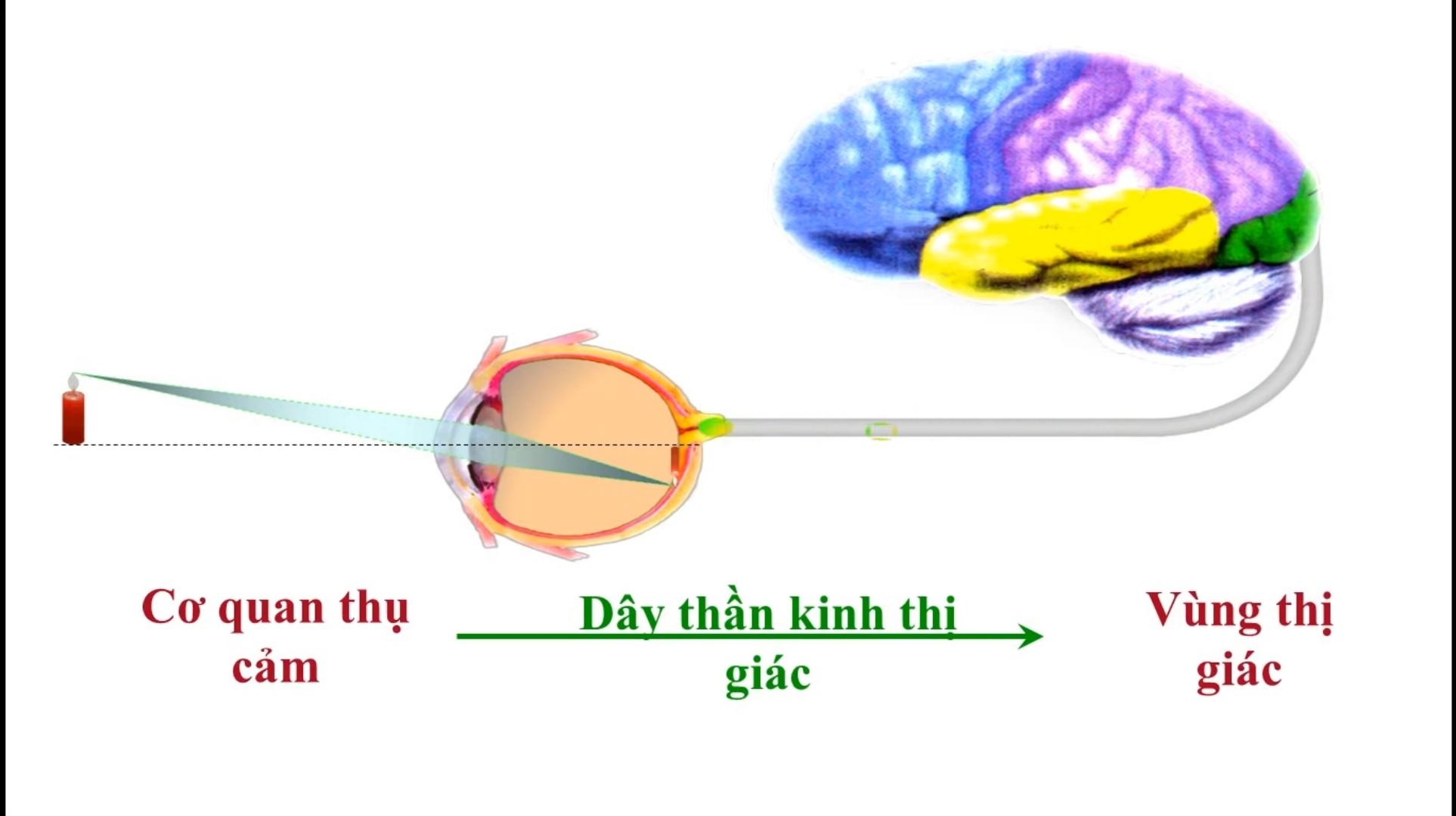 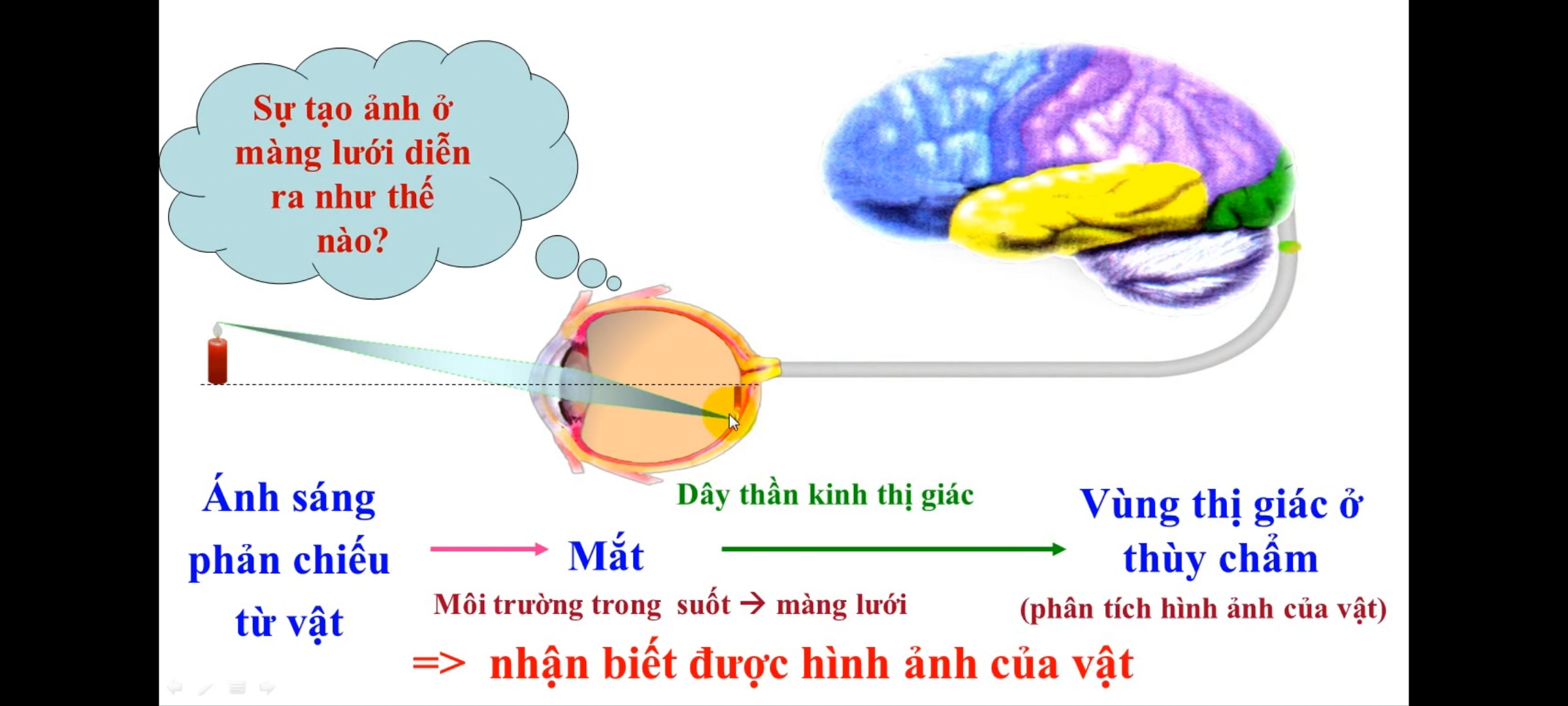 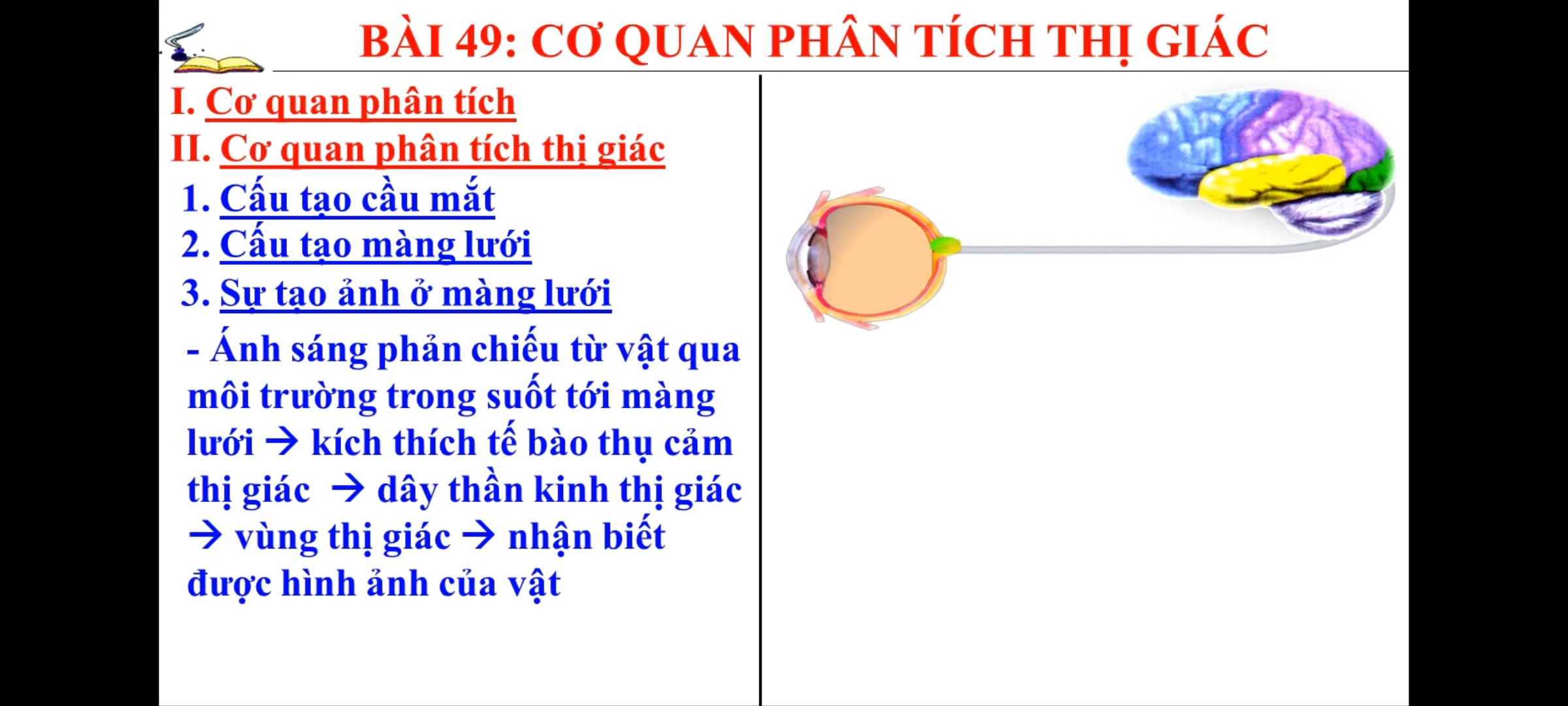 CỦNG CỐ
Chọn đáp án đúng nhất
Câu 1:Thành phần của một cơ quan phân tích gồm:
Cơ quan thụ cảm.
 Dây thần kinh
 Bộ phận phân tích ở trung ương
 Cả A,B và C
Câu 2: Bộ phận nào sau đây có khả năng điều tiết giúp chúng ta nhìn rõ vật ở xa hay gần?
Màng mạch
Lỗ đồng tử
Thể thủy tinh
Màng lưới
Câu 3: Điểm vàng có đặc điểm:
Là nơi tập trung chủ yếu các tế bào nón.
Là nơi tập trung các tế bào que
Là nơi đi ra của các dây thần kinh.
Là nơi không có tế bào thụ cảm thị giác.
Màng mạch
Màng cứng
Câu 4 : Cầu mắt có cấu tạo gồm những lớp nào?
A, Màng cứng
B, Màng mạch
C, Màng lưới
D, Cả A, B, C đều đúng
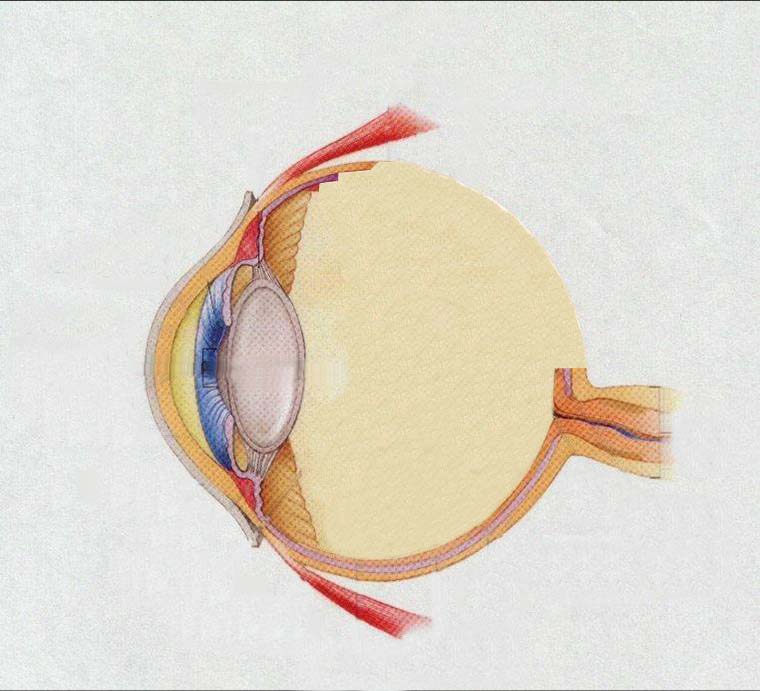 Màng lưới
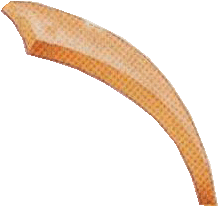 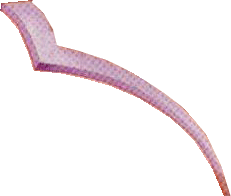 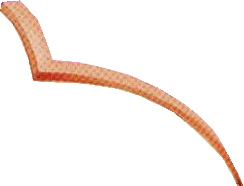 Cấu tạo của cầu mắt
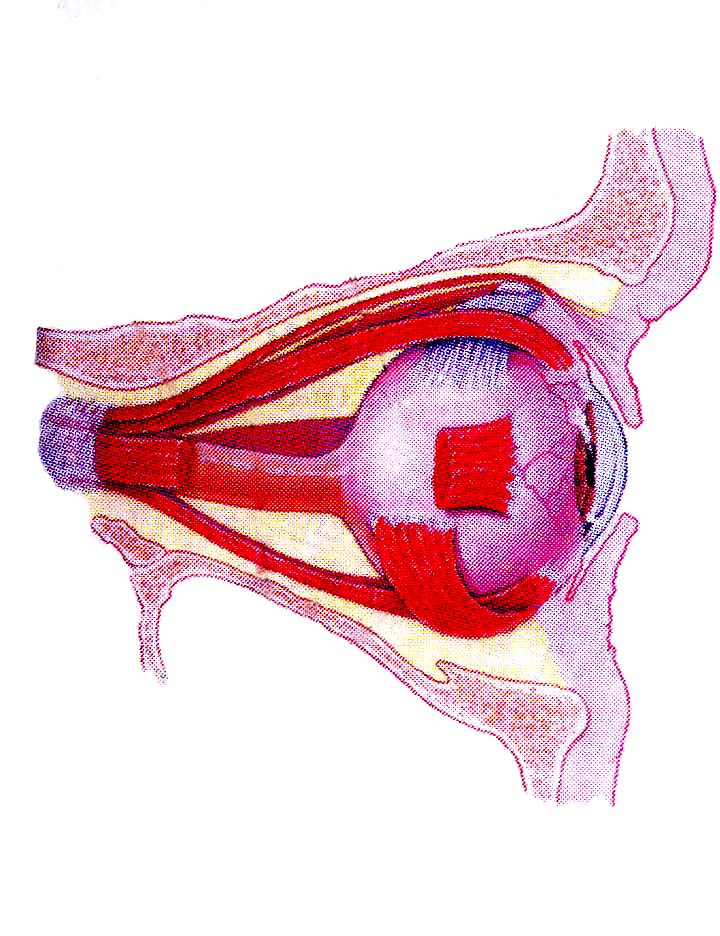 Dây thần kinh thị giác
Cầu mắt
Cơ vận động mắt
Câu 5 : Cầu mắt vận động được là nhờ:
A, Dây thần kinh thị giác
B, Nhờ mi mắt cử động
C, Cơ vận động mắt
D, Cả hai ý A, B đều đúng
Cầu mắt phải trong hốc mắt